The Orange Book
A Handbook for Local Officials
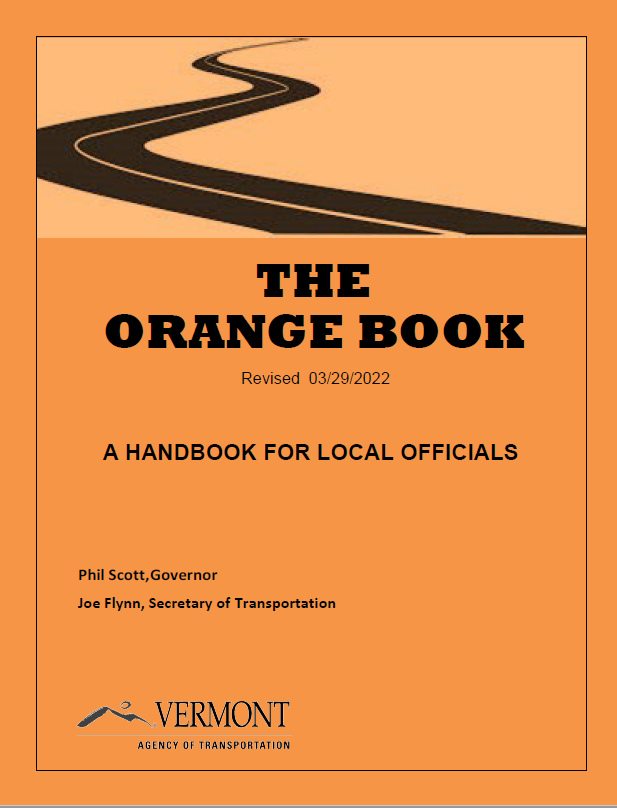 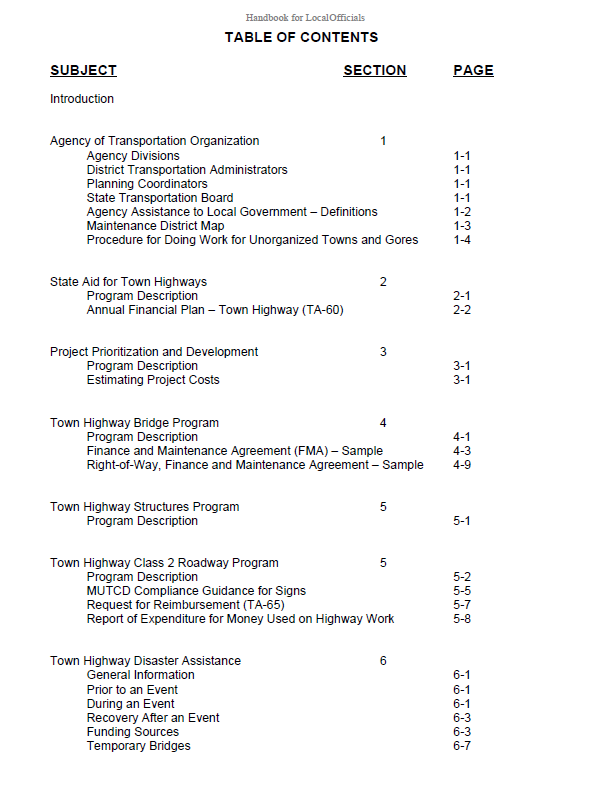 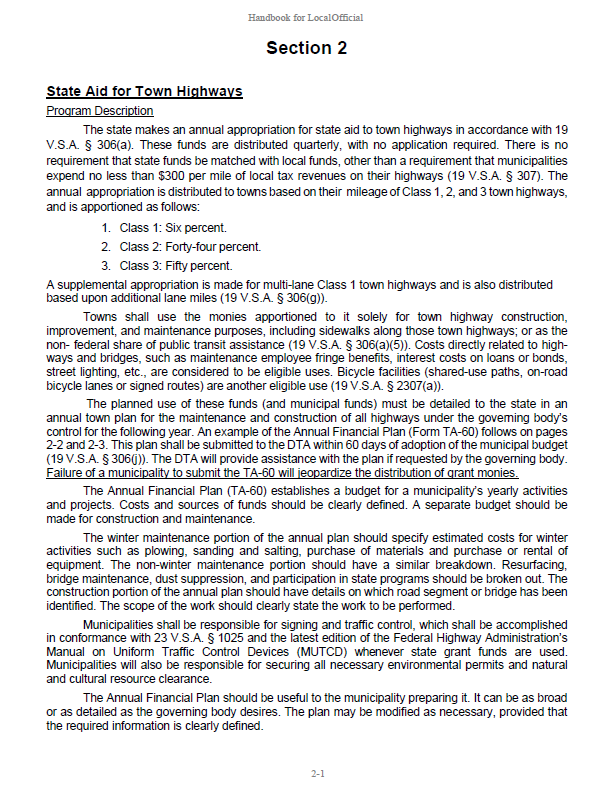 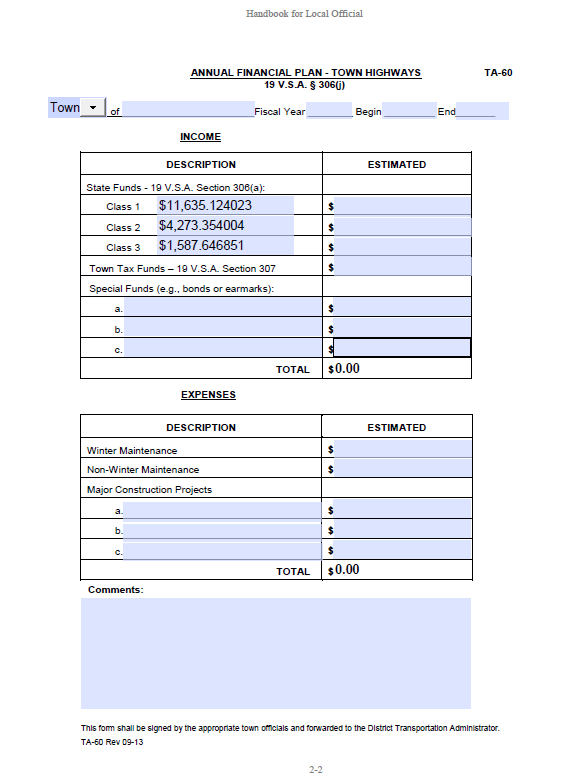 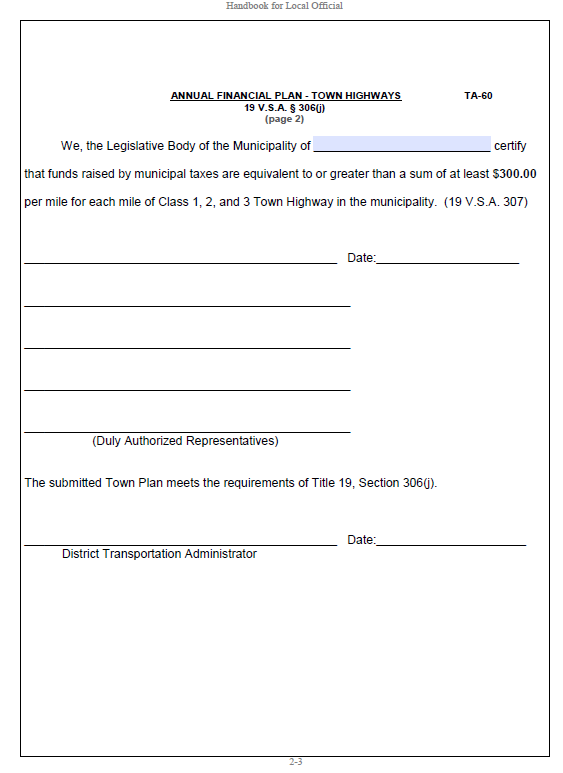 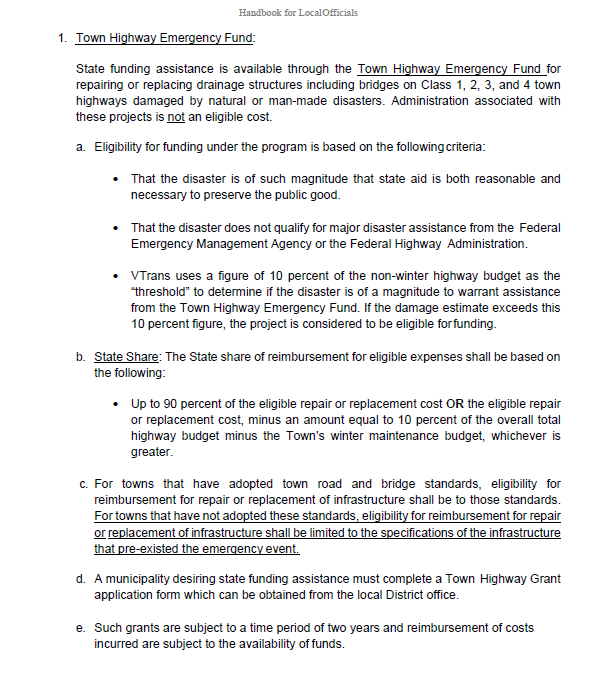 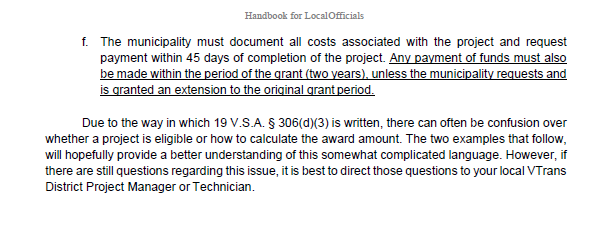 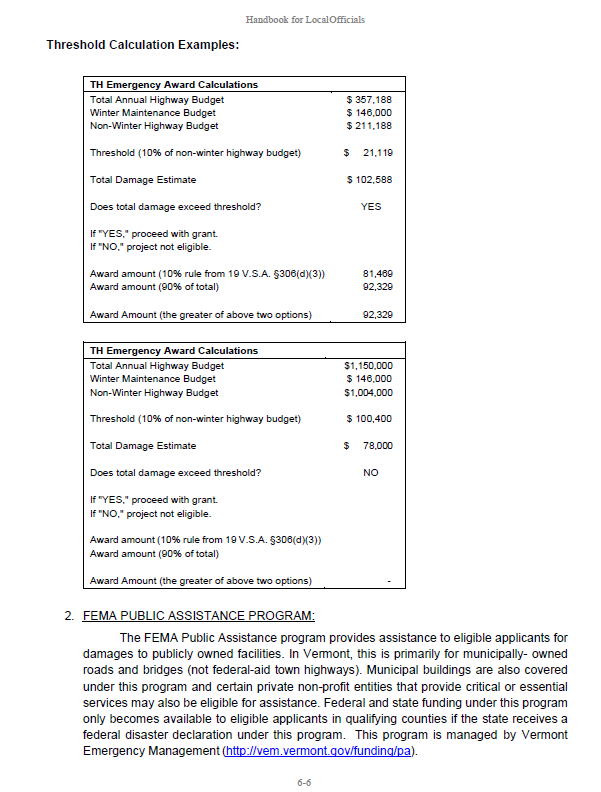 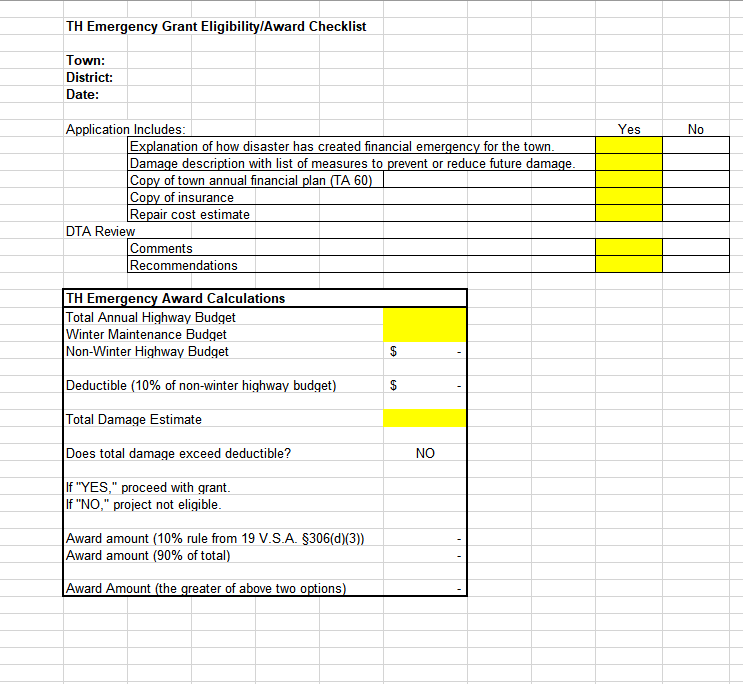 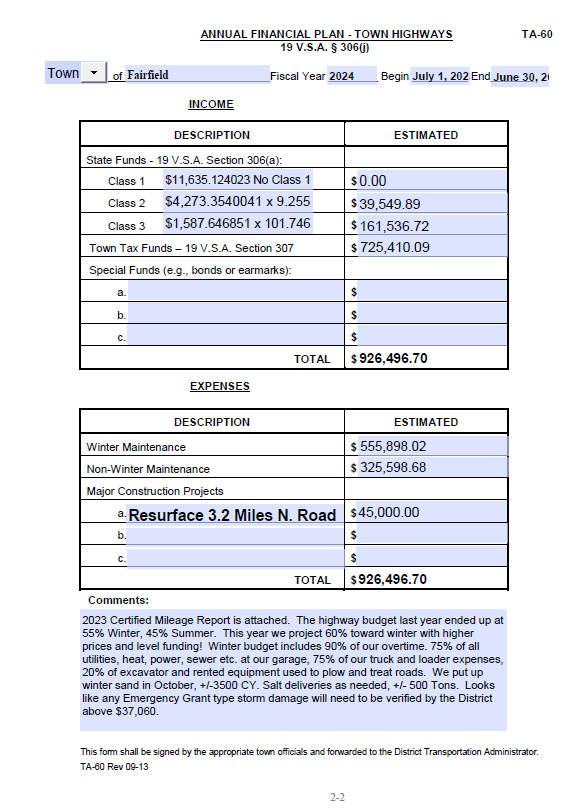